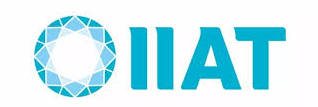 Applications and Future Directions of Generative Adversarial Networks
Chengjia Wang 

2019 April 24, IIAT-HZ
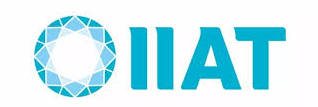 Applications and Future Directions of GANs
High Resolution Image Synthesis

Text-based Image Synthesis

3D Data Synthesis

Adversarial Domain Adaptation

Discussion
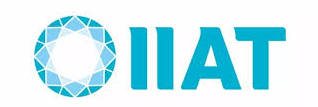 High Resolution Image Synthesis
High Resolution Image Synthesis
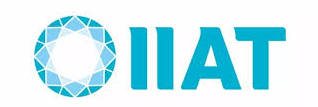 Progressive GAN
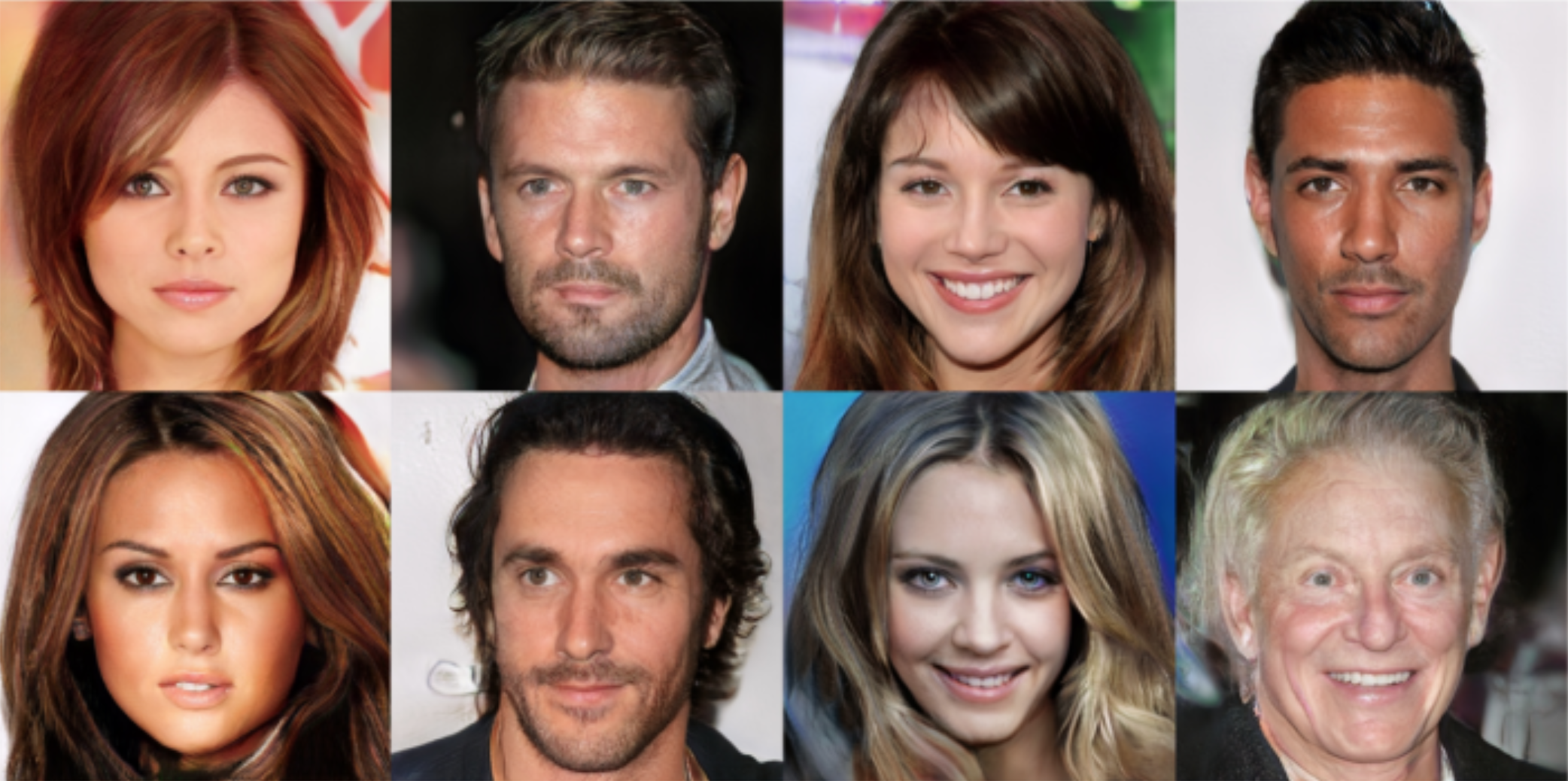 Progressive Growing of GANs for Improved Quality, Stability, and Variation. T. Karras, T. Aila, et al. ICLR. 2018.
[Speaker Notes: 时间现在来到2018年

https://zhuanlan.zhihu.com/p/60432882]
High Resolution Image Synthesis
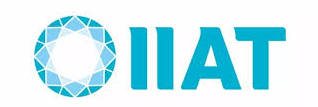 Progressive GAN
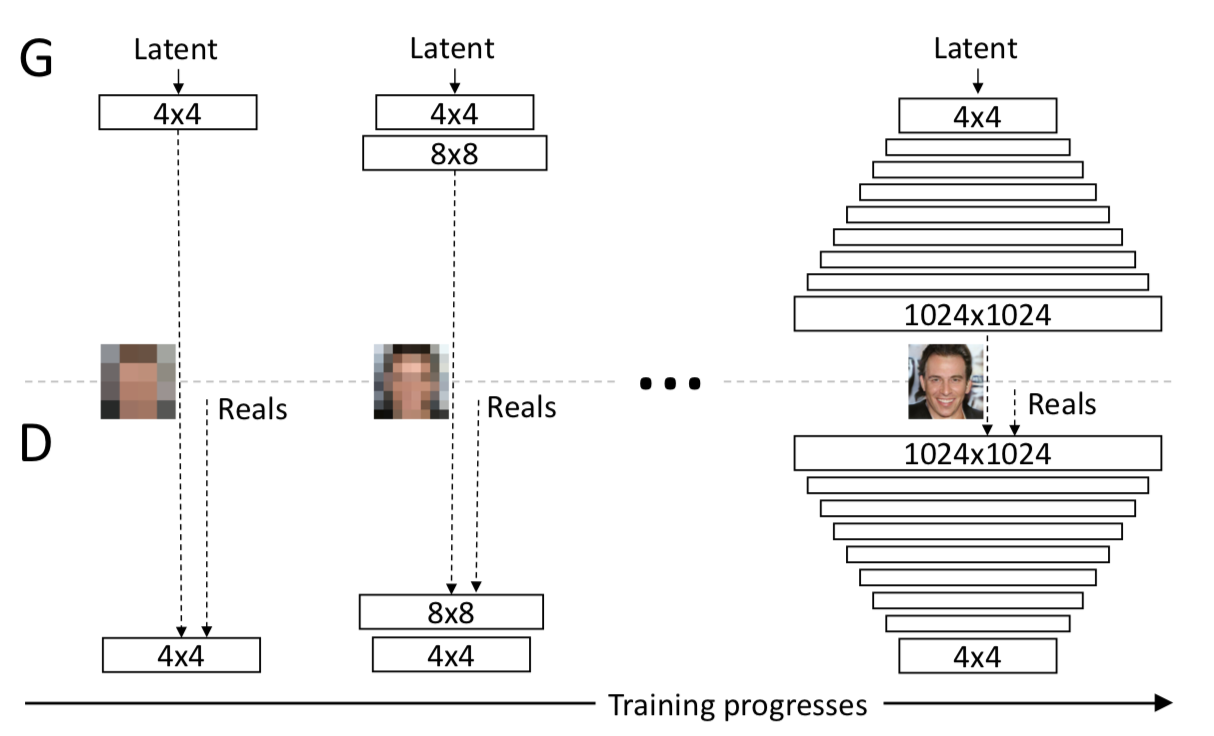 Progressive Growing of GANs for Improved Quality, Stability, and Variation. T. Karras, T. Aila, et al. ICLR. 2018.
[Speaker Notes: https://zhuanlan.zhihu.com/p/60432882]
High Resolution Image Synthesis
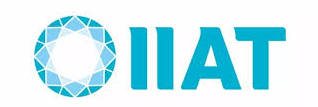 Utilising Feature Information for Medical Image Reconstruction
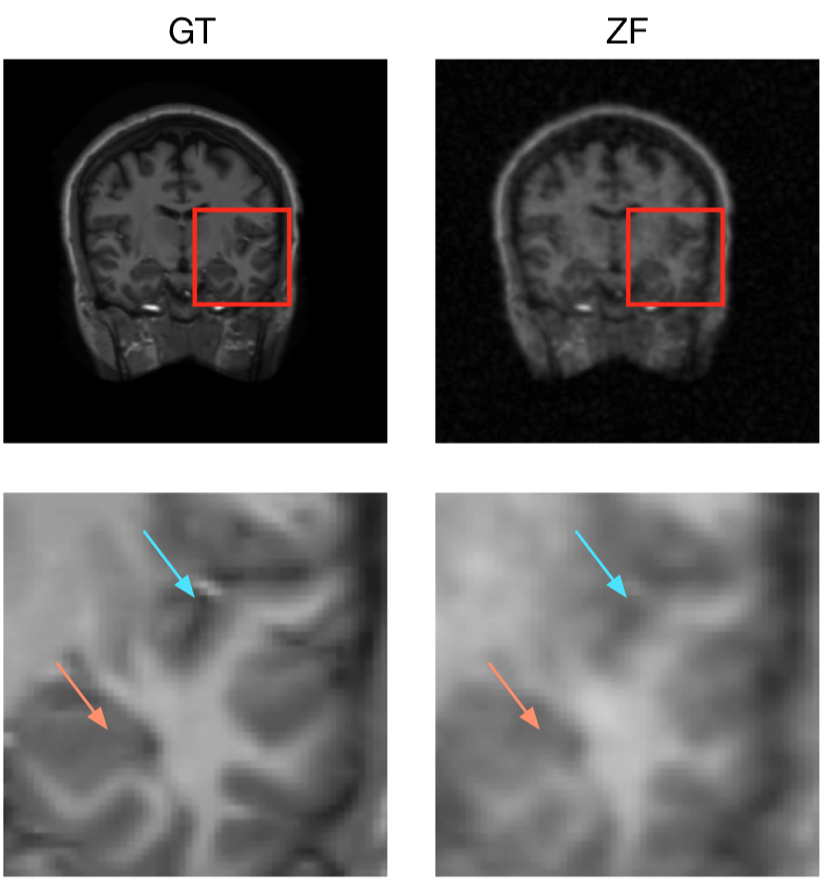 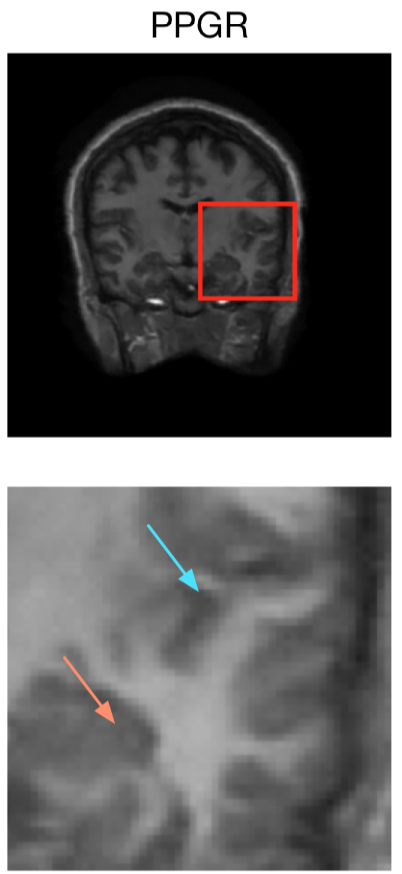 E
G
real
D
XL
L2
fake
L2
E
XH
Pre-trained CNN
Deep De-Aliasing for Fast Compressive Sensing MRI. S. Yu, H. Dong, G. Yang et al. arXiv:1705.07137 2017.
DAGAN: Deep De-Aliasing Generative Adversarial Networks for Fast Compressed Sensing MRI Reconstruction. 
G. Yang, S. Yu, H. Dong et al. TMI 2017.
[Speaker Notes: G只生成缺失的部分，防止胡乱生成]
High Resolution Image Synthesis
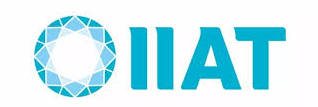 Image Reflection Separation
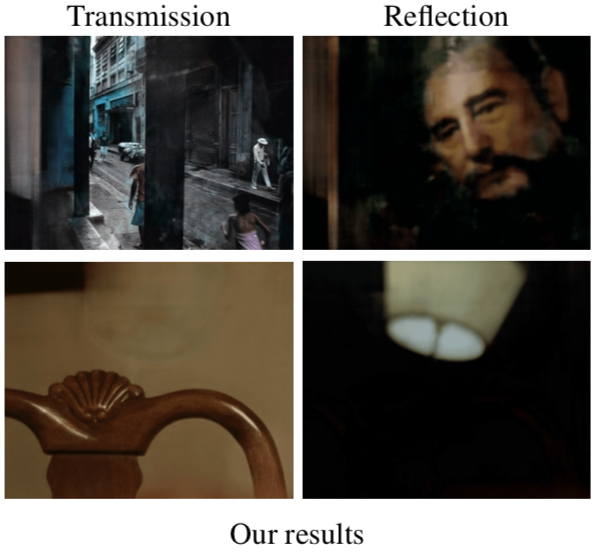 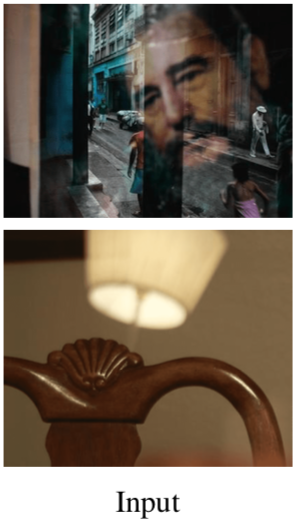 Single Image Reflection Separation with Perceptual Losses. X. Zhang, R. Ng, Q. Chen. CVPR. 2018.
[Speaker Notes: G只生成缺失的部分，防止胡乱生成]
High Resolution Image Synthesis
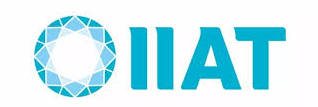 Image inpainting
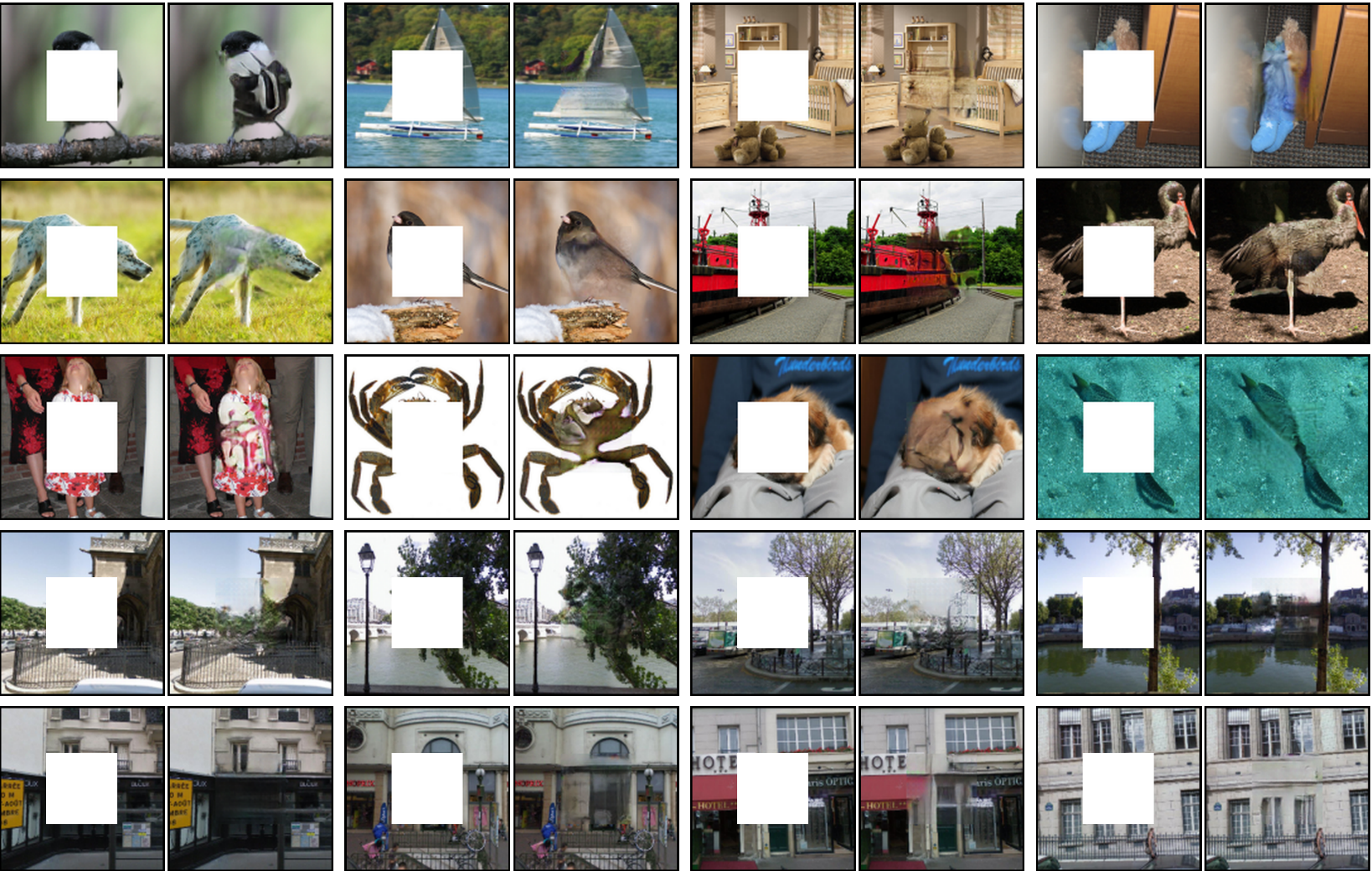 Context Encoders: Feature Learning by Inpainting. D. Pathak, J. Donahue. CVPR. 2017
[Speaker Notes: G只生成缺失的部分，防止胡乱生成]
High Resolution Image Synthesis
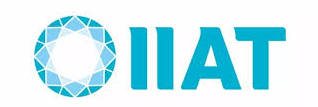 Face Rotation
Input           Output
Input           Output
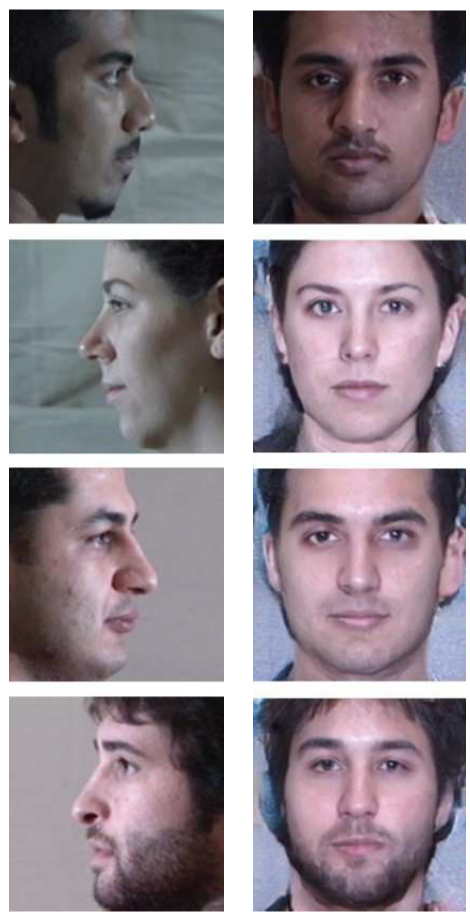 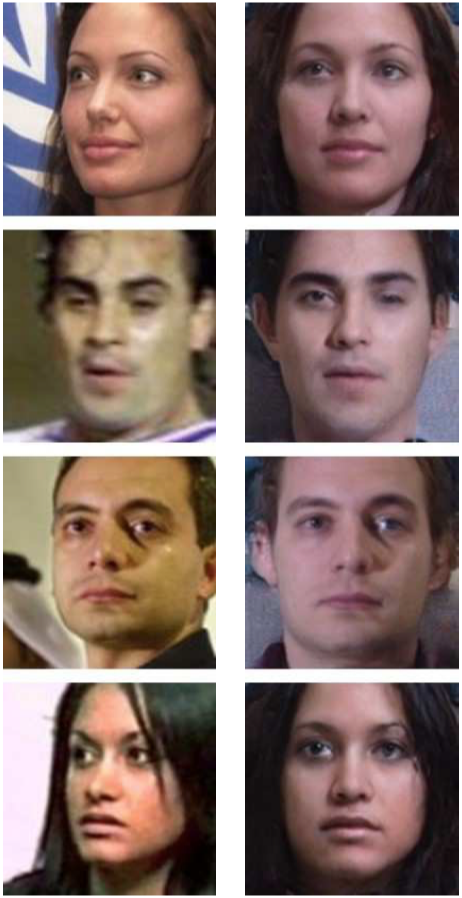 Pose-Guided Photorealistic Face Rotation. Y. Hu, X. Wu et al. CVPR. 2018
[Speaker Notes: G只生成缺失的部分，防止胡乱生成]
Text-based Image Synthesis
Text-based Image Synthesis
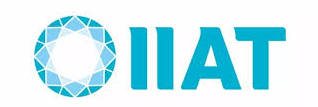 Text-to-image synthesis
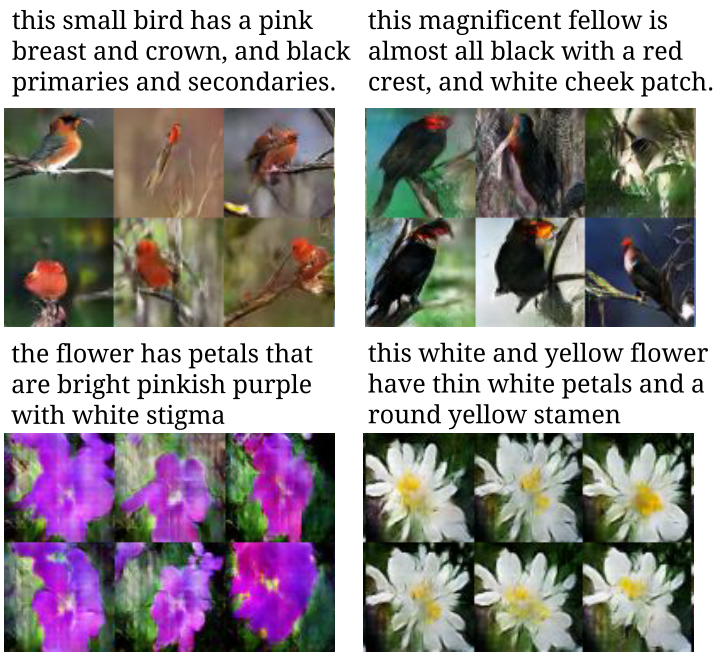 Multi-modal problem

P(t, z)
Generative Adversarial Text to Image Synthesis. S. Reed, Z. Akata et al. ICML. 2016.
[Speaker Notes: 一个很形象的例子是，我说这是一个帅哥，]
Text-based Image Synthesis
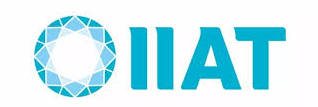 Text-to-image synthesis
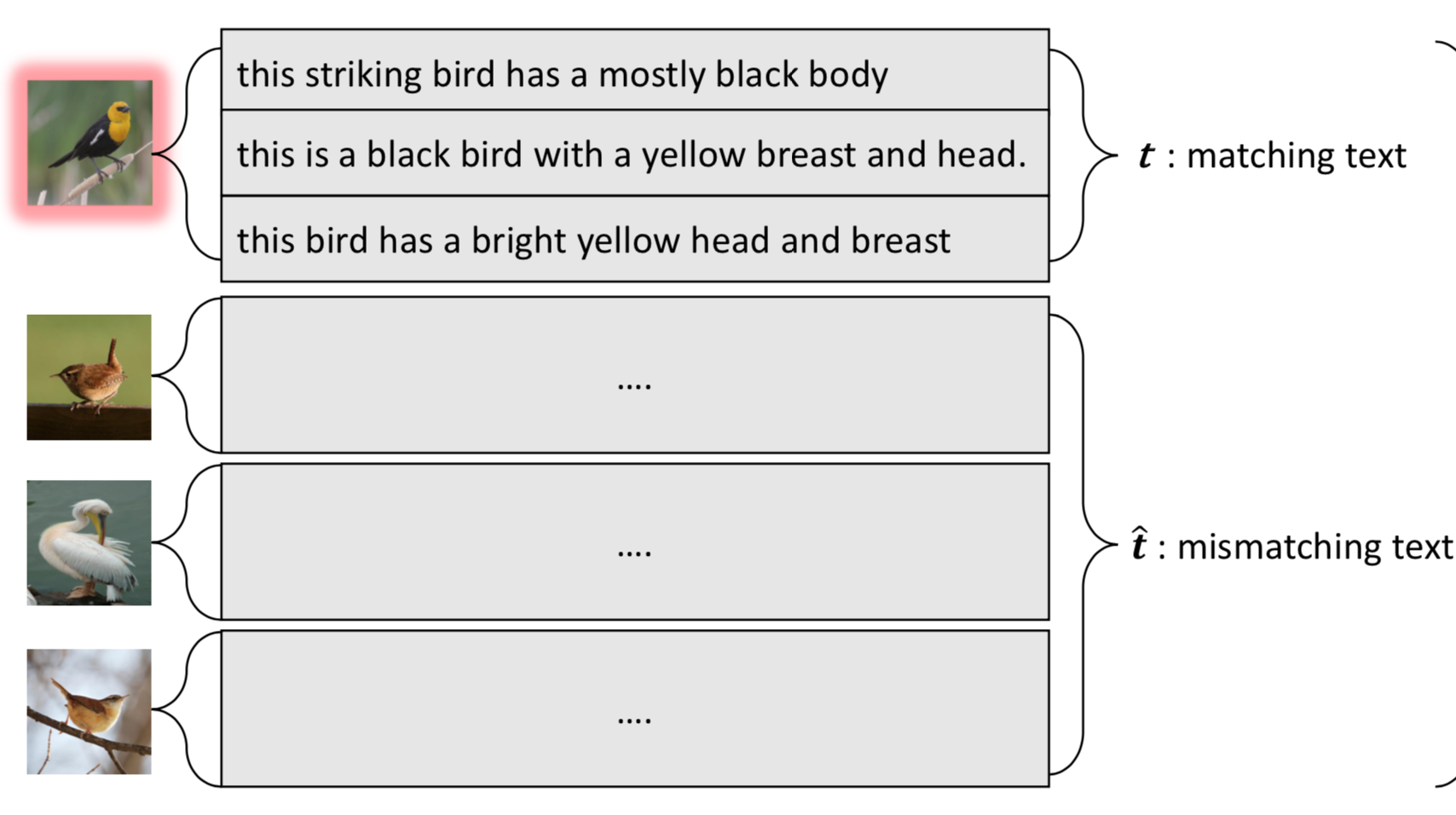 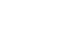 匹配的句子
不匹配的句子
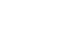 Generative Adversarial Text to Image Synthesis. S. Reed, Z. Akata et al. ICML. 2016.
Text-based Image Synthesis
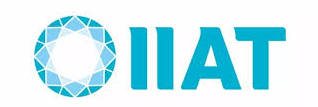 Text-to-image synthesis
t
t  : matching text
real
D
G
Z
fake
X
1. Learn to classify matching image and text as real sample
2. Learn to classify mismatched image and text as fake sample
3. Learn to classify image from generator as fake sample
Learn to fool discriminator
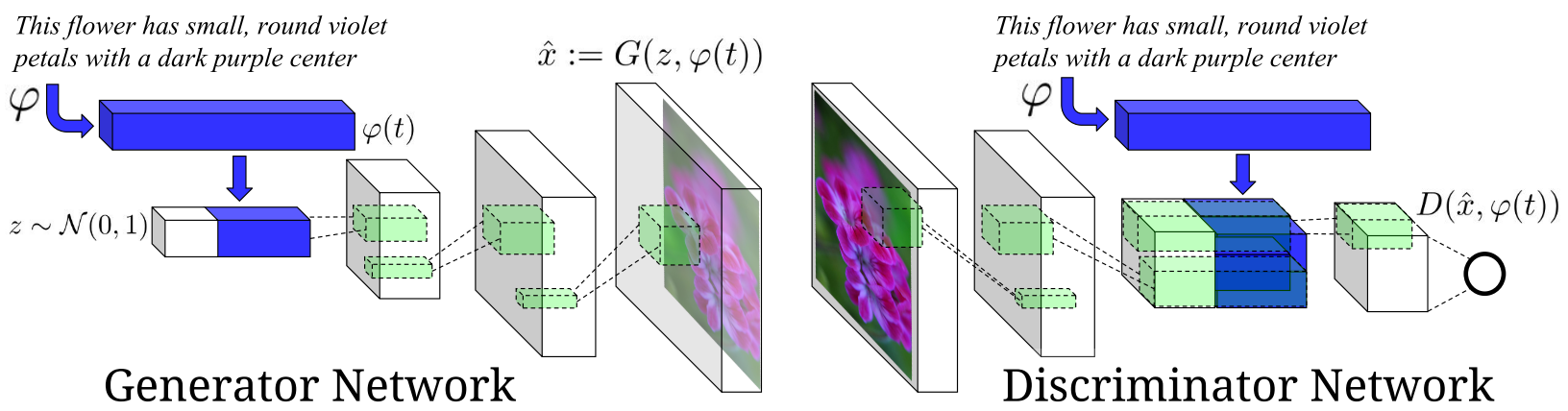 Text-based Image Synthesis
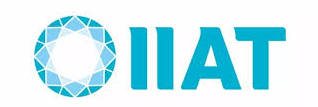 Text-to-image synthesis + High resolution image
t
t
real
real
D1
G1
Z
fake
fake
D2
G2
G1
Z
X
X
Step 2
Step 1
StackGAN: Text to Photo-realistic Image Synthesis with Stacked Generative Adversarial Networks. H. Zhang, T. Xu et al. ICCV. 2017.
Text-based Image Synthesis
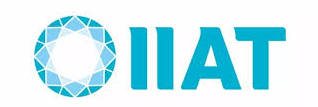 Text-to-image synthesis + High resolution image
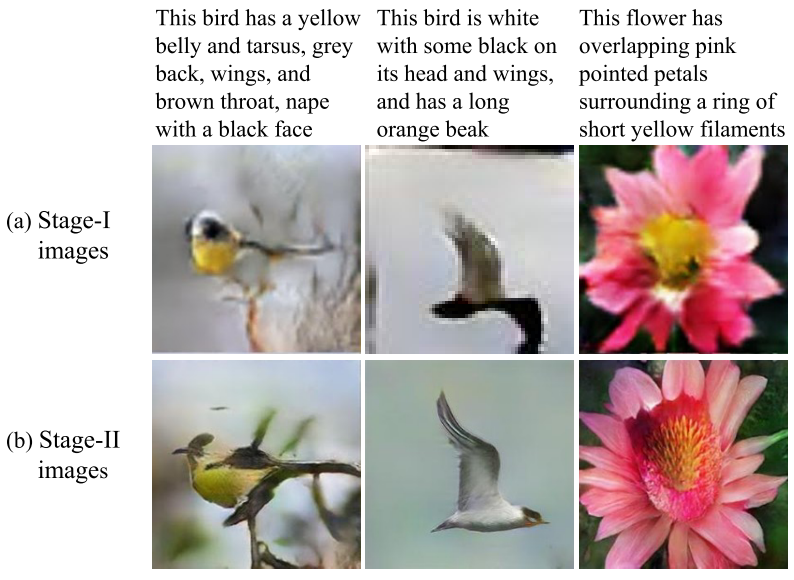 StackGAN: Text to Photo-realistic Image Synthesis with Stacked Generative Adversarial Networks. H. Zhang, T. Xu et al. ICCV. 2017.
Text-based Image Synthesis
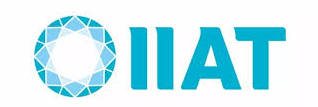 Semantic image synthesis
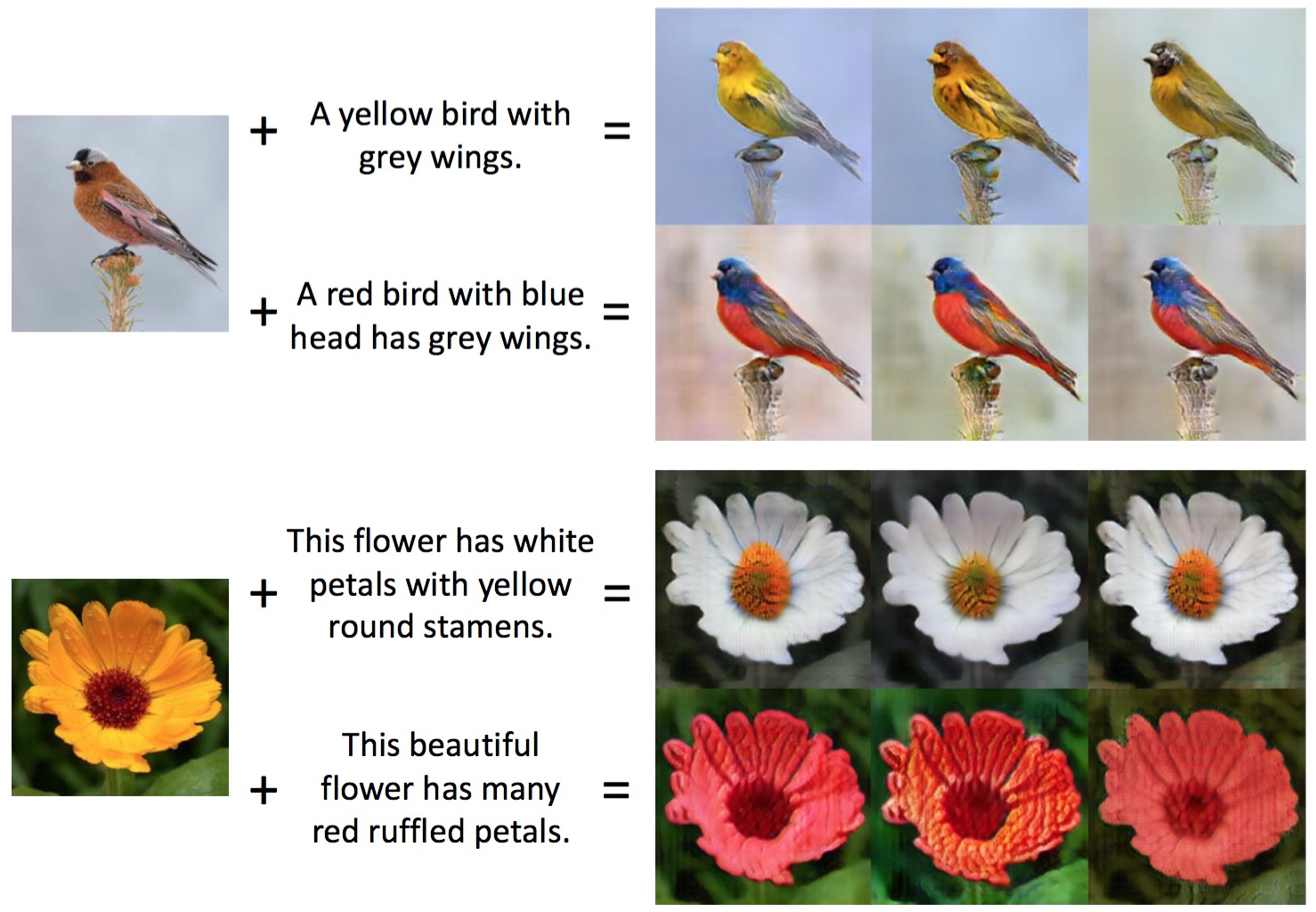 Semantic Image Synthesis via Adversarial Learning. H. Dong, S. Yu et al. ICCV 2017.
Text-based Image Synthesis
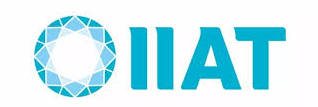 Semantic image synthesis
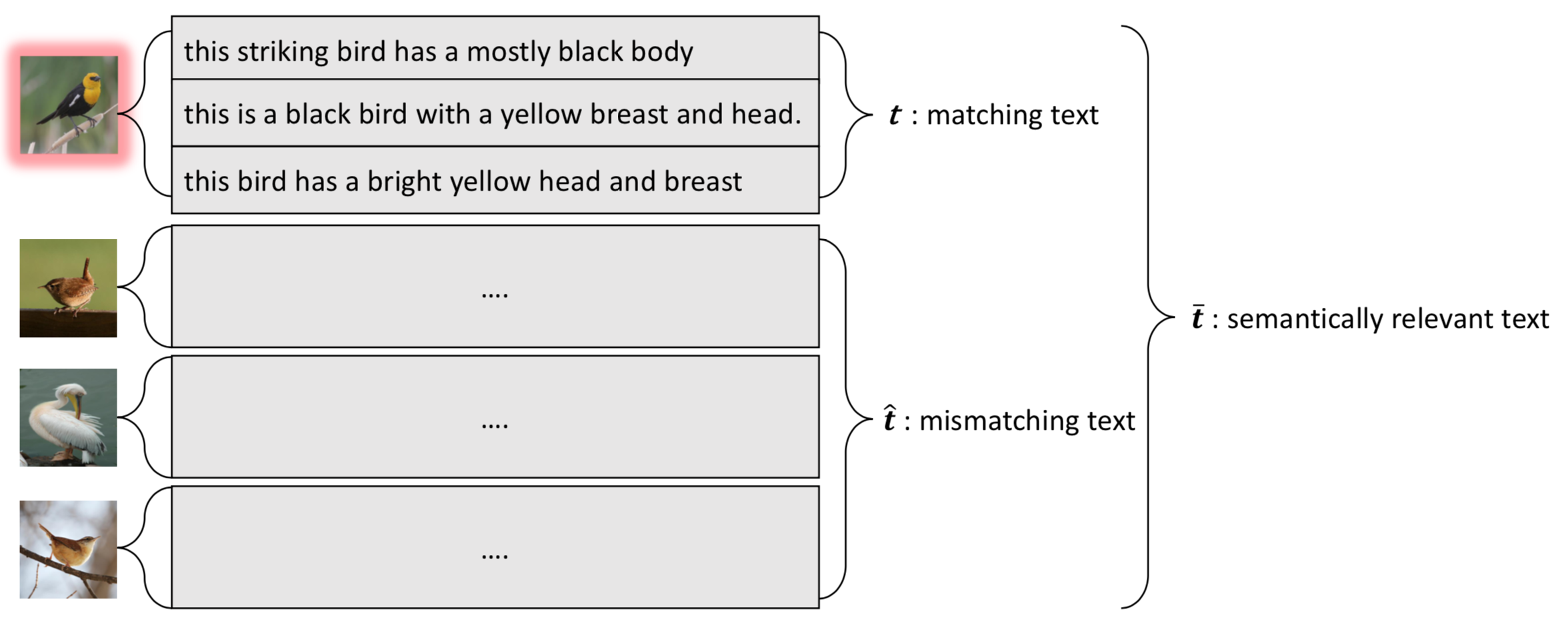 匹配的句子
相关的句子
不匹配的句子
Semantic Image Synthesis via Adversarial Learning. H. Dong, S. Yu et al. ICCV 2017.
Text-based Image Synthesis
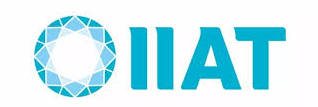 Semantic image synthesis
t  : matching text
t
real
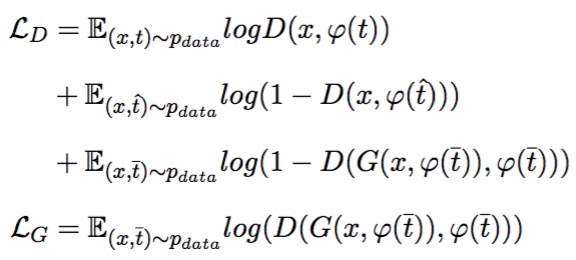 Residual
fake
D
E
G
X
X
Learn to fool discriminator when inputting image with semantically relevant text
1. Learn to classify matching image and text pairs as real samples
2. Learn to classify mismatched image and text pairs as fake samples
3. Learn to classify samples from generator as fake samples
Semantic Image Synthesis via Adversarial Learning. H. Dong, S. Yu et al. ICCV 2017.
3D Data Synthesis
3D Data Synthesis
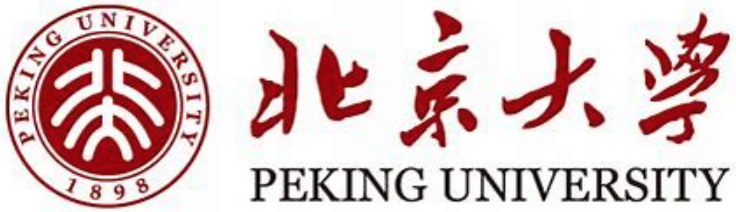 3D-GAN
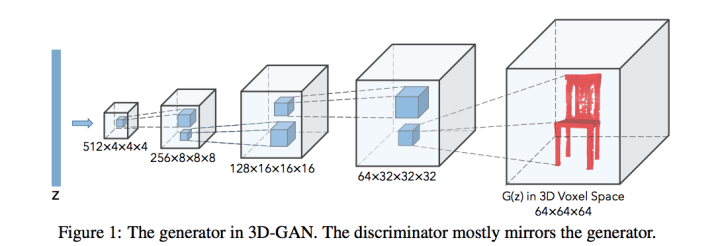 Learning a Probabilistic Latent Space of Object Shapes via 3D Generative-Adversarial Modeling. 
J. Wu, C. Zhang et al. NIPS. 2016.
[Speaker Notes: G只生成缺失的部分，防止胡乱生成]
3D Data Synthesis
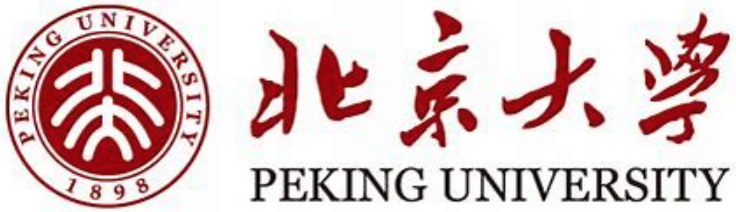 UV-GAN
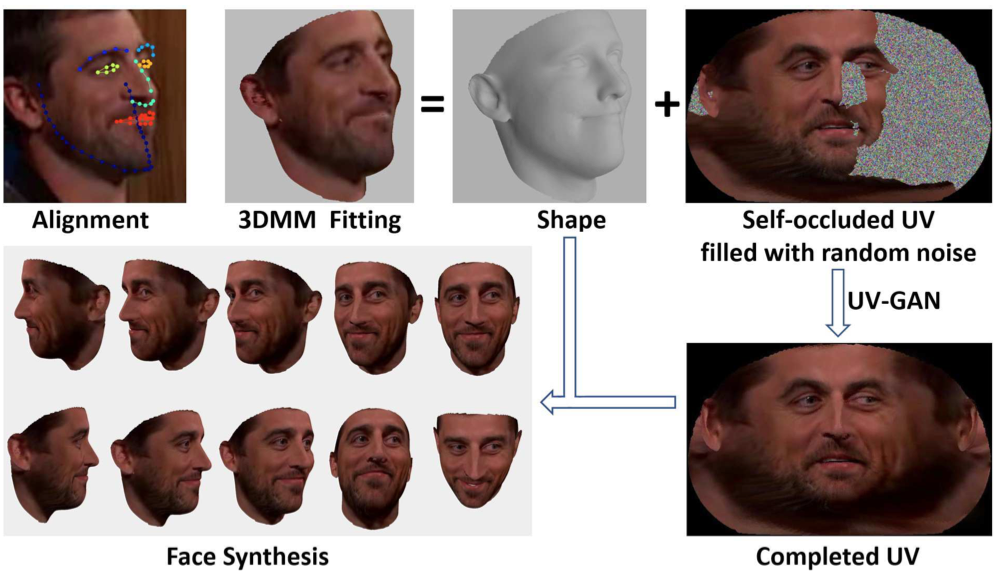 UV-GAN: Adversarial Facial UV Map Completion for Pose-invariant Face Recognition. 
J. Deng, S. Cheng et al. CVPR. 2018.
[Speaker Notes: G只生成缺失的部分，防止胡乱生成]
Adversarial Domain Adaptation
Adversarial Domain Adaptation
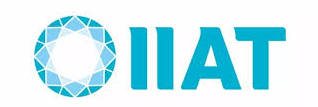 Single Source Domain Adaptation
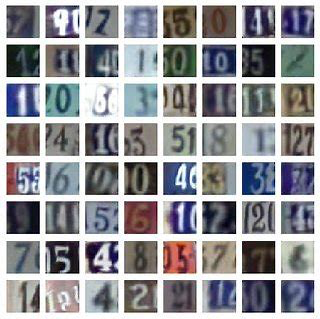 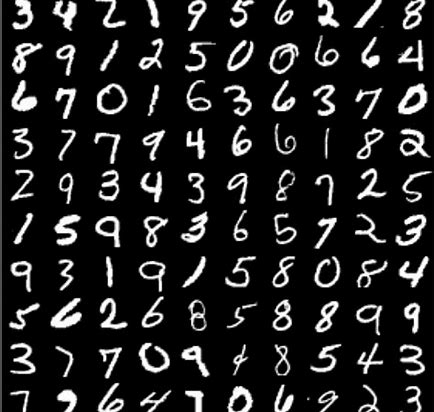 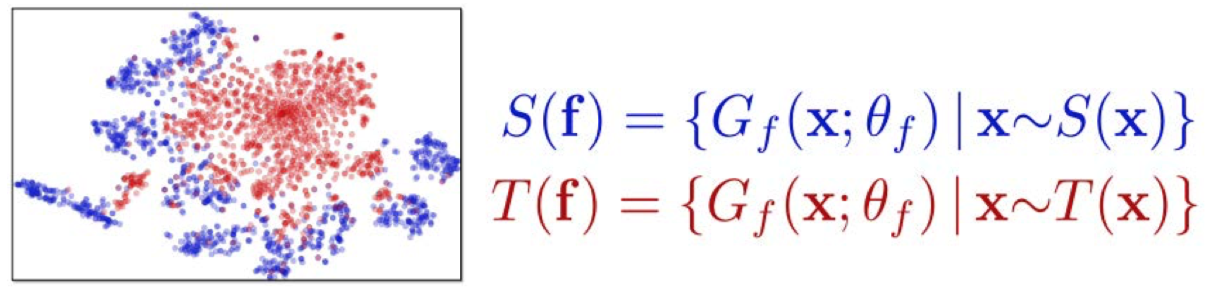 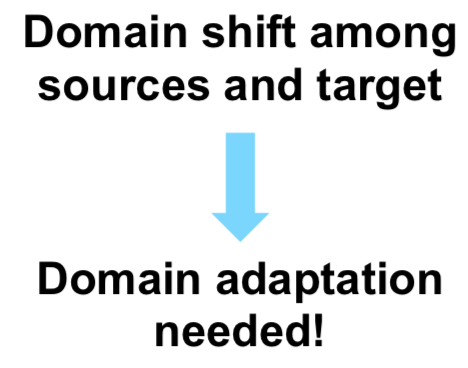 Source: Labelled
Target: Unlabelled
Domain-Adversarial Training of Neural Networks. Y. Ganin, H. Ajakan et al. JMLR. 2016
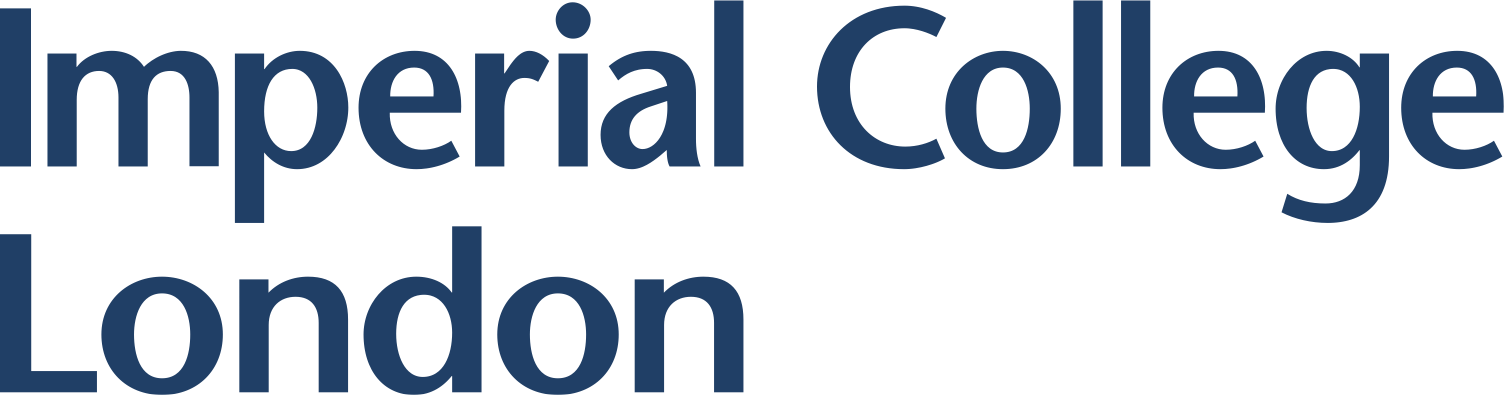 Adversarial Domain Adaptation
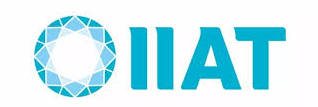 Learn domain-universal & task-discriminative features
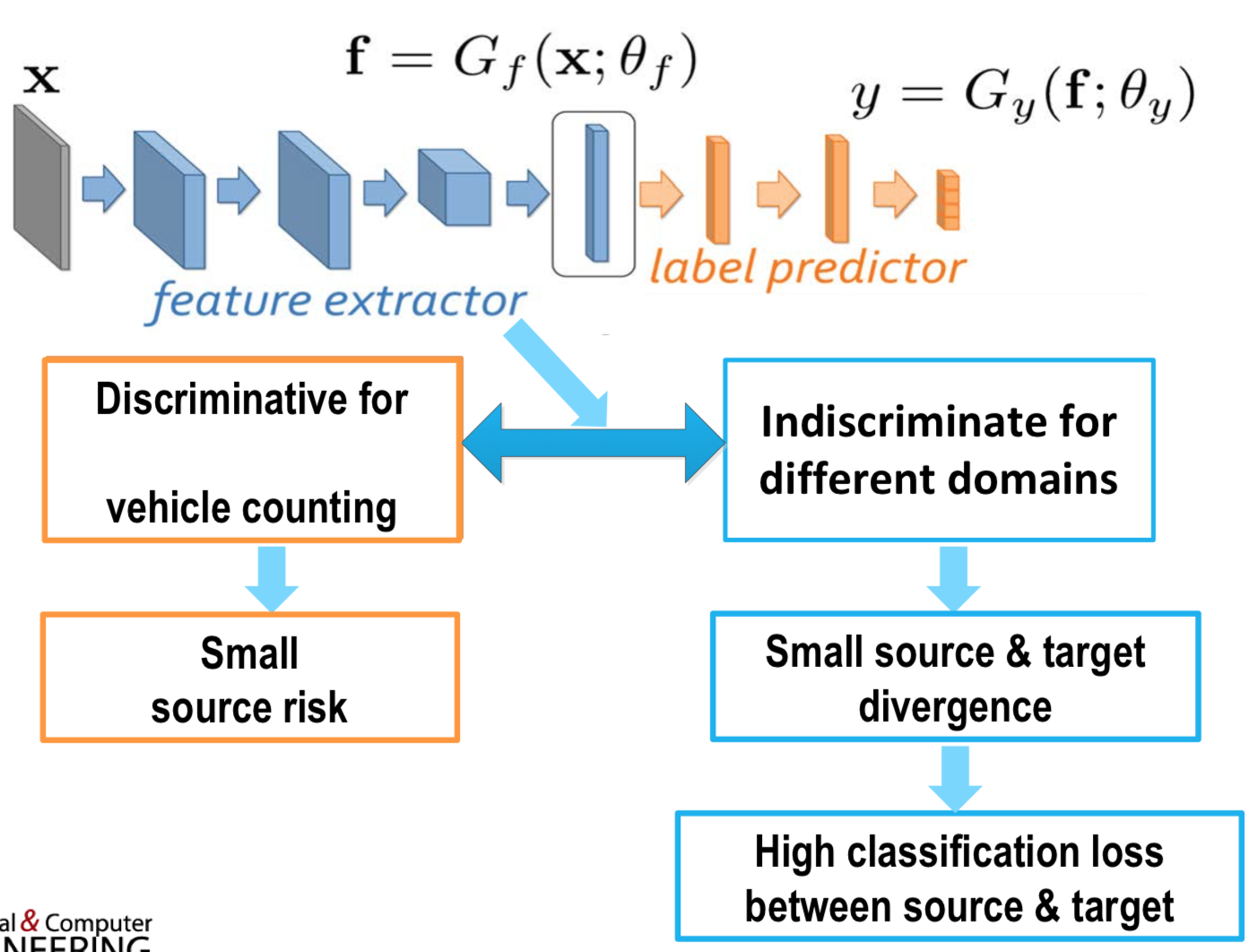 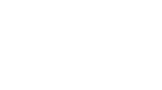 Domain-Adversarial Training of Neural Networks. Y. Ganin, H. Ajakan et al. JMLR. 2016
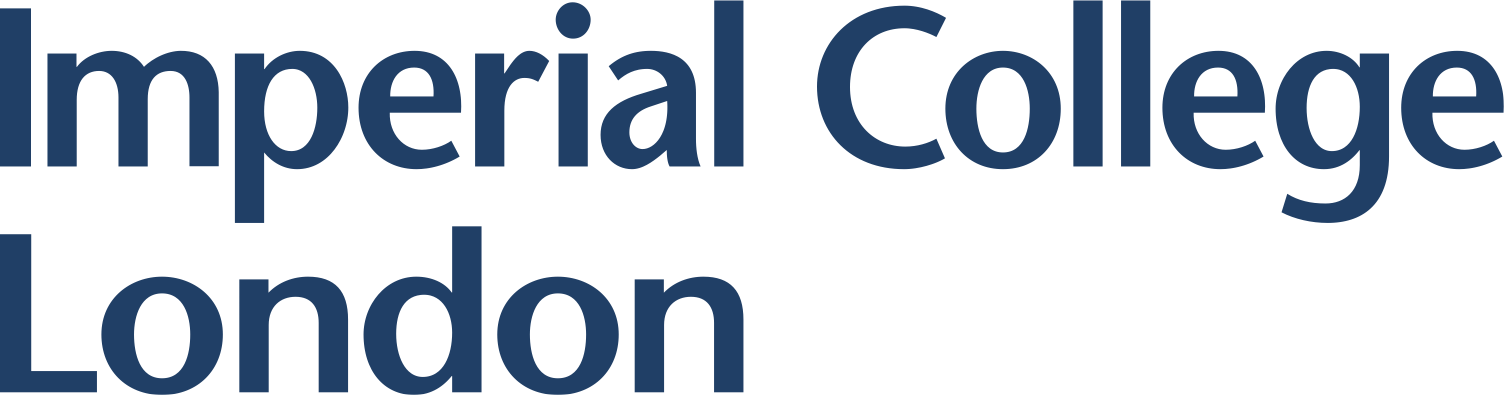 Adversarial Domain Adaptation
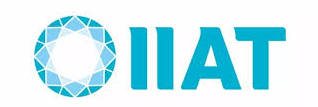 Single Source Domain Adaptation
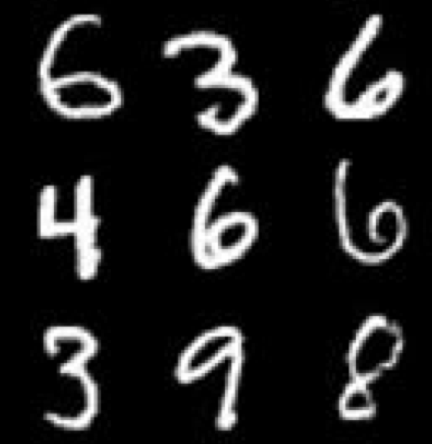 Task 
learner
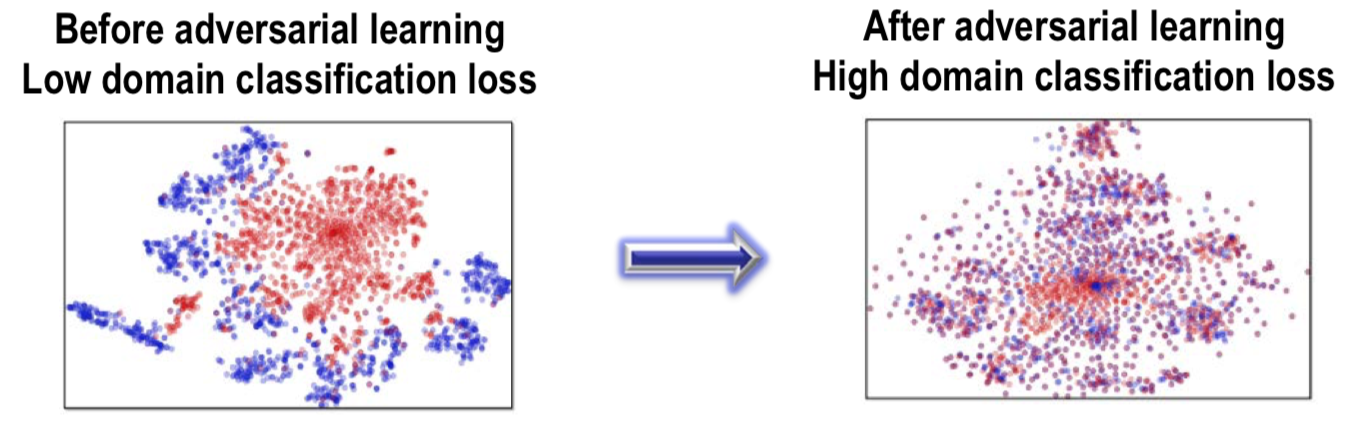 Source
XS
E
Target
result
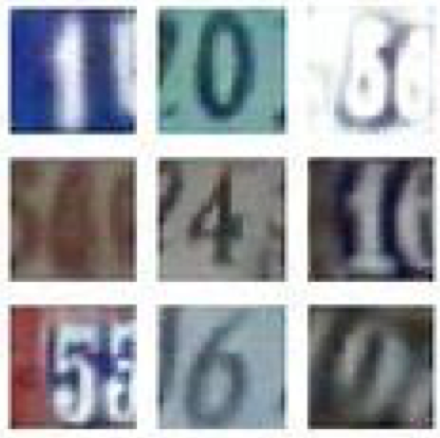 XT
D
Source images have label
Target images do not have label
Domain-Adversarial Training of Neural Networks. Y. Ganin, H. Ajakan et al. JMLR. 2016
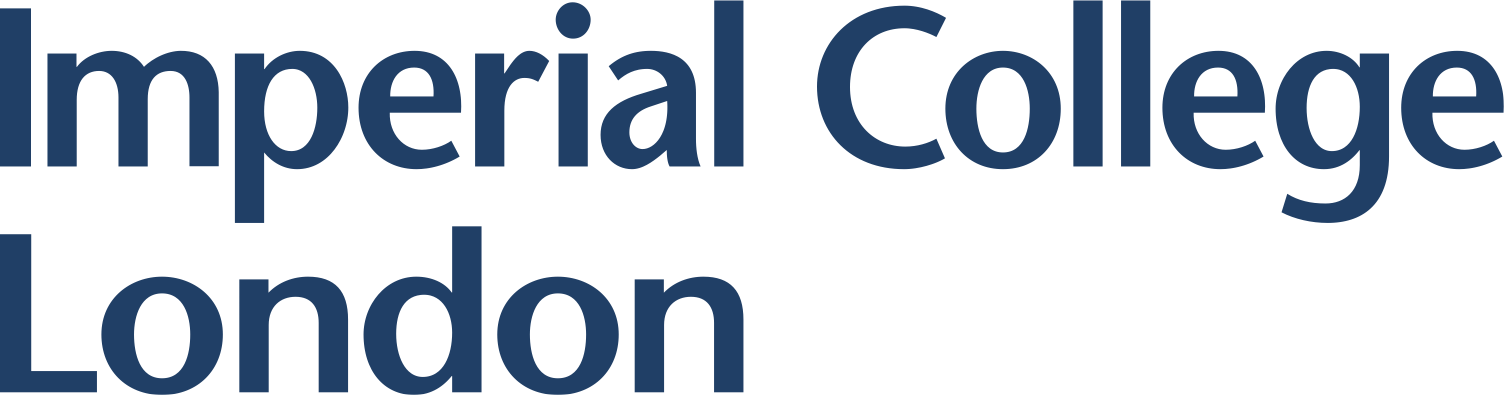 Adversarial Domain Adaptation
Local devices
Internet
Cloud
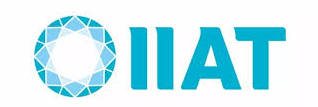 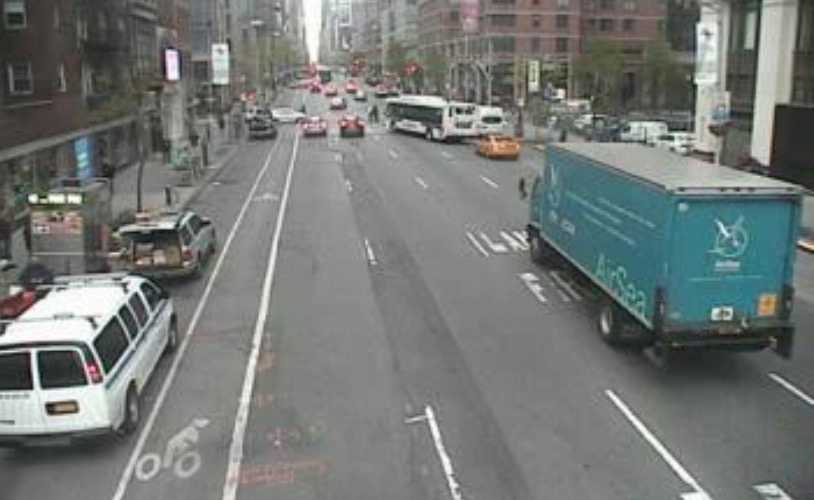 Multiple Source Domain Adaptation
Source 1
Task
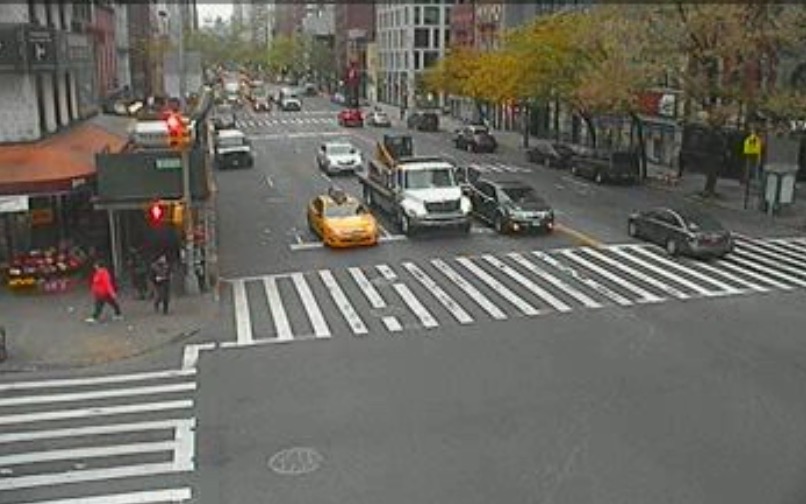 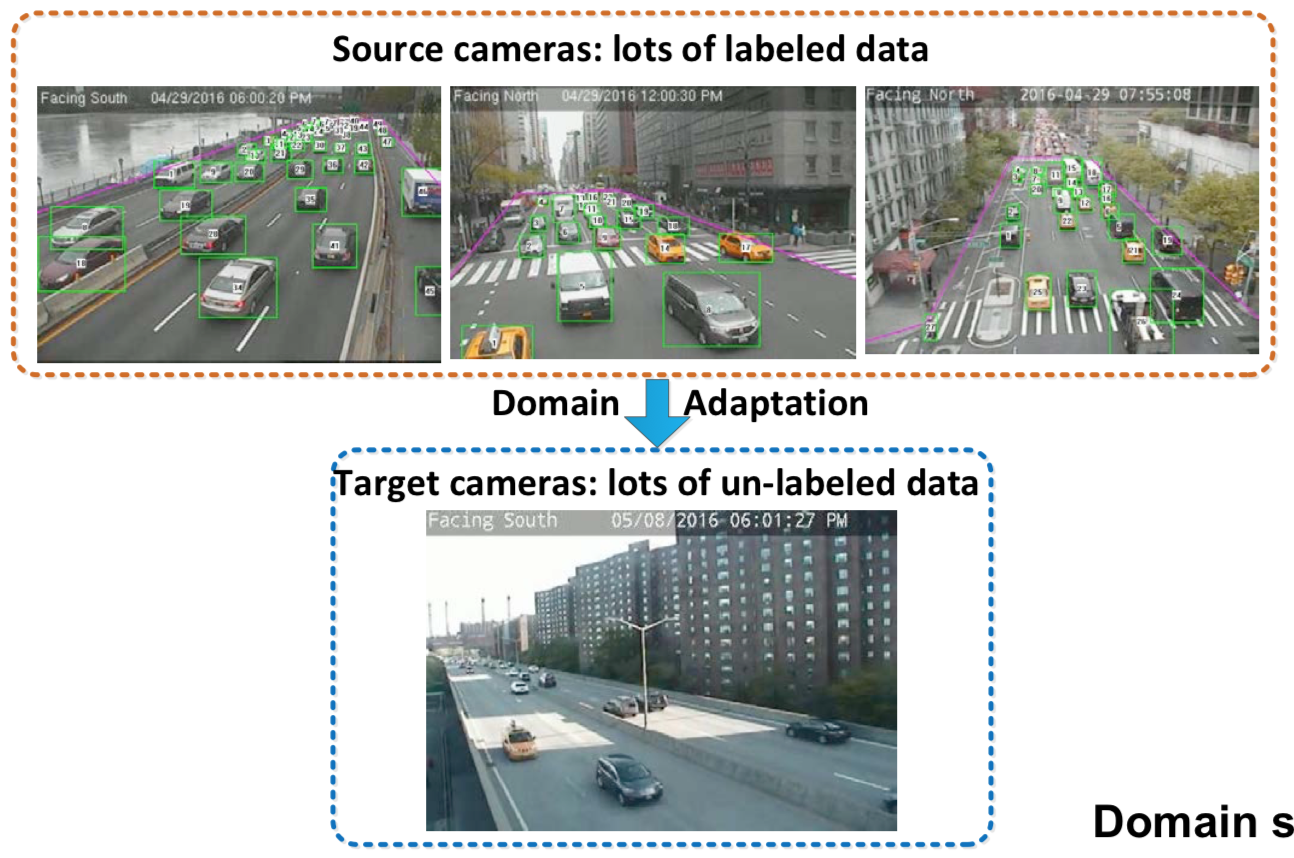 Source 2
Discriminator 1
……..
Discriminator 2
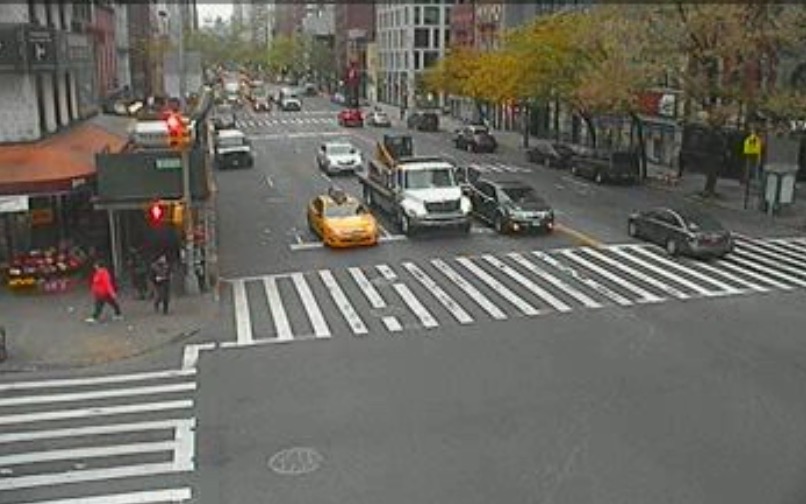 Source images have label
Target images do not have label
Source k
Discriminator k
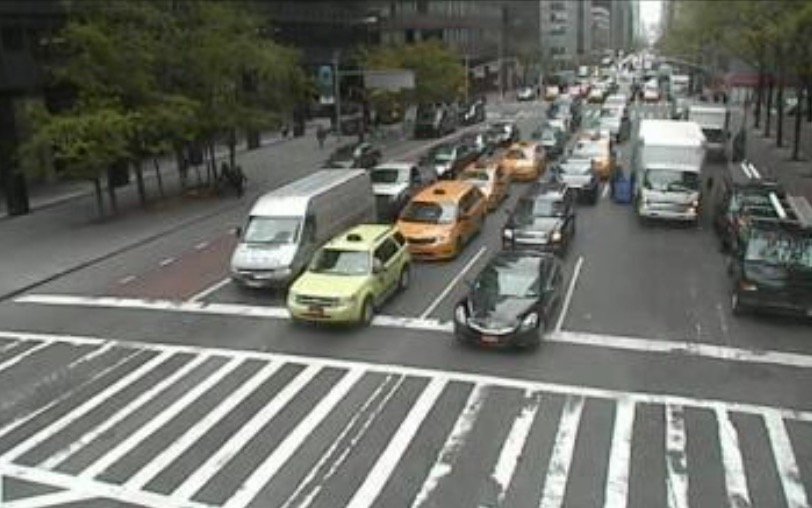 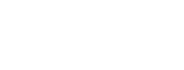 Target
Multiple Source Domain Adaptation with Adversarial Learning. S. Zhang, H. Zhao et al. NIPS. 2018.
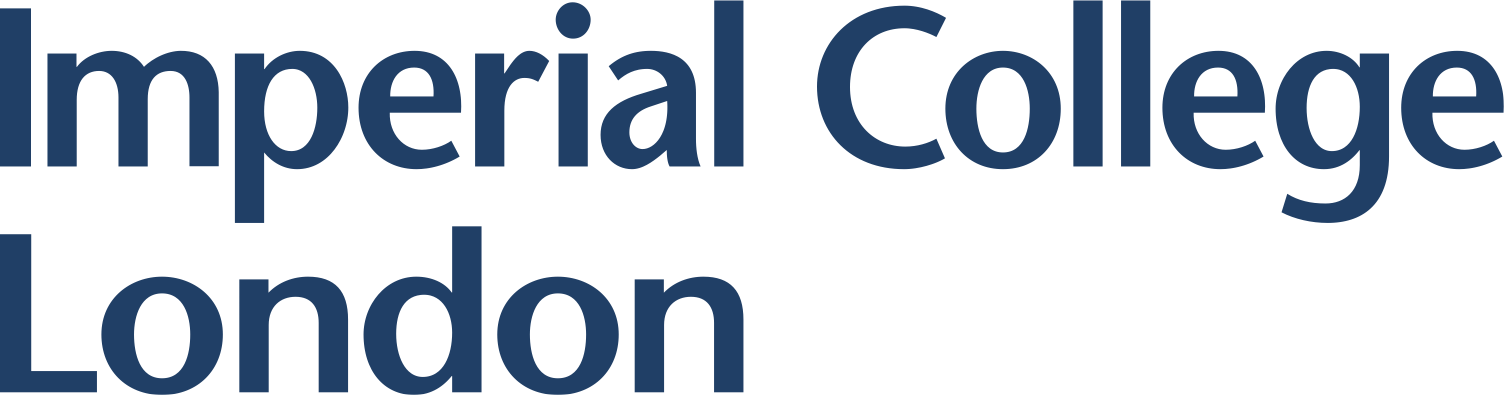 Adversarial Domain Adaptation
Local devices
Internet
Cloud
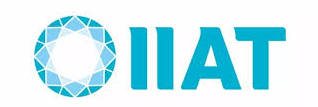 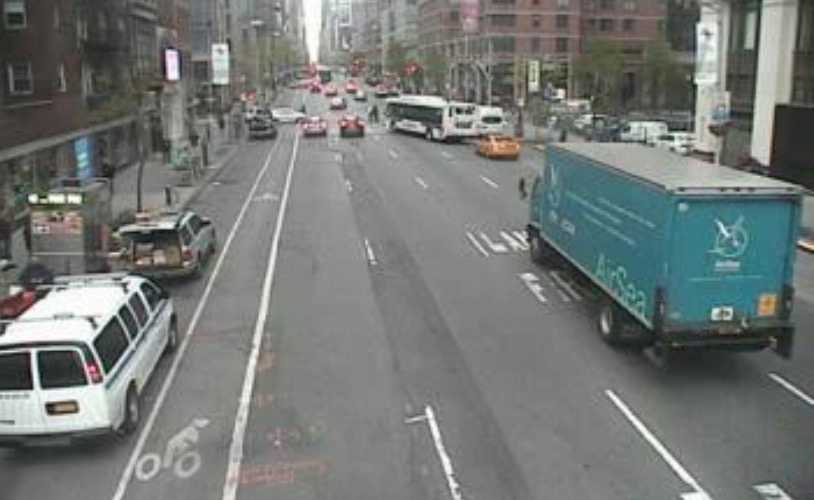 Multiple Source Domain Adaptation
Source 1
Task
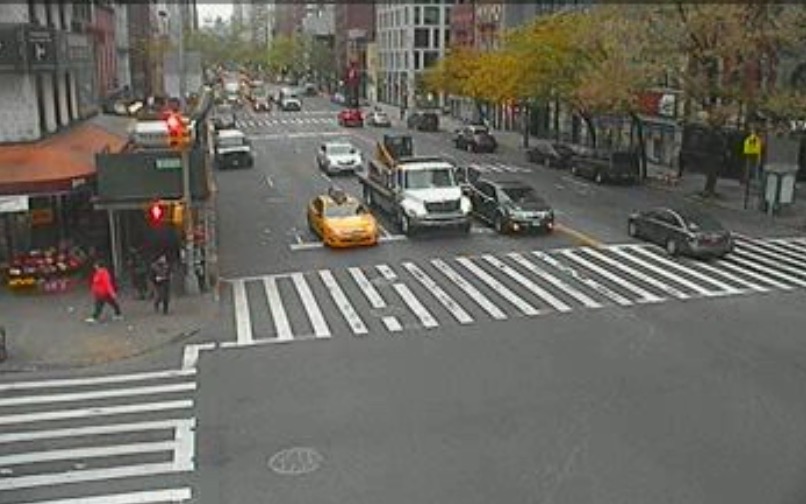 XS1
…
E
result
Source 2
XSk
Task 
learner
Discriminator 1
Source1
Sourcek
XT
……..
Target
Target
D1
Discriminator 2
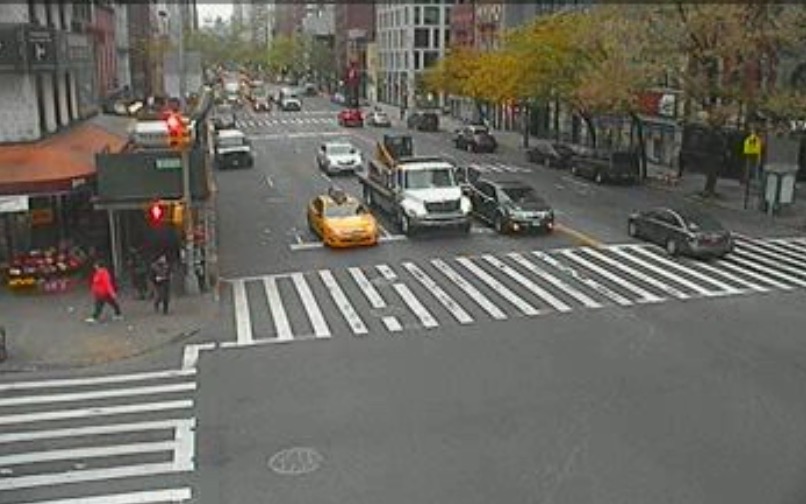 …
Dk
Source k
Discriminator k
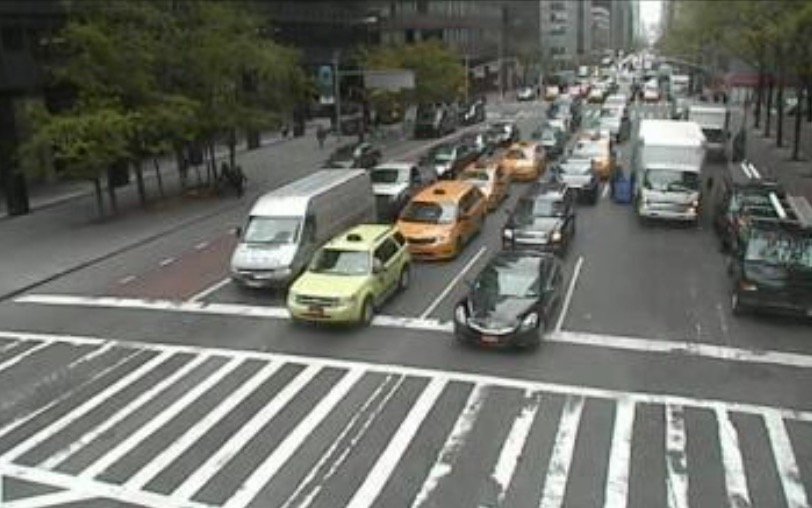 Source images have label
Target images do not have label
Target
Multiple Source Domain Adaptation with Adversarial Learning. S. Zhang, H. Zhao et al. NIPS. 2018.
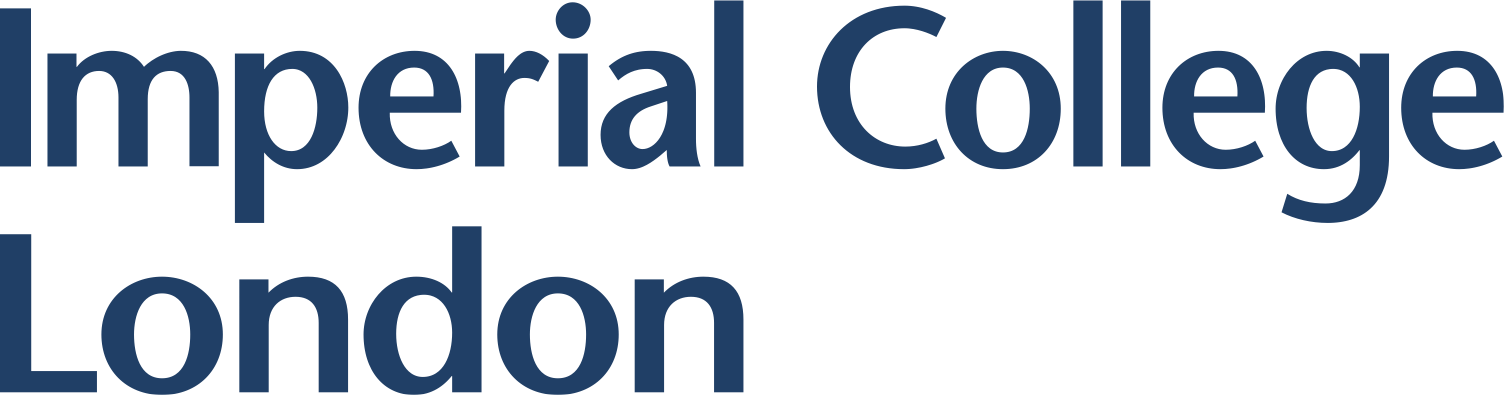 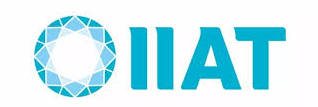 Discussion
Discussion
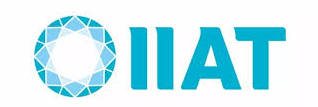 Q1. 除了以上的应用之外，还能不能想到其他问题可用GAN或对抗训练来解决的？

Q2. 除了把text和image做融合，还有其他任务是两个不同模态的数据融合的吗？

Q3. 现在的GAN存在什么问题？
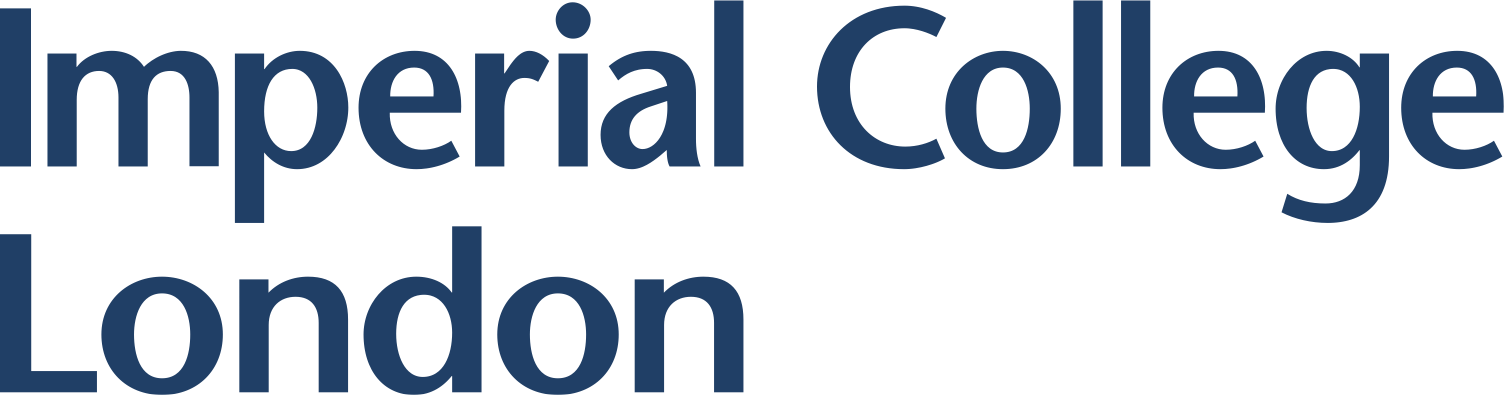 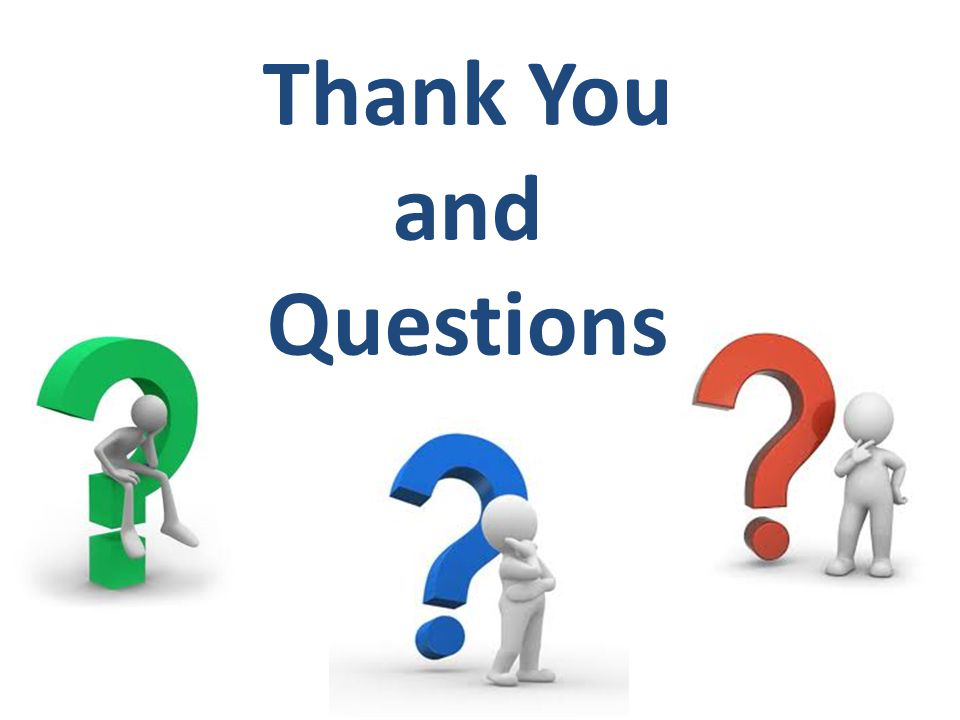 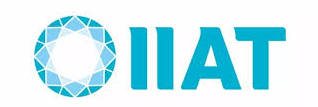 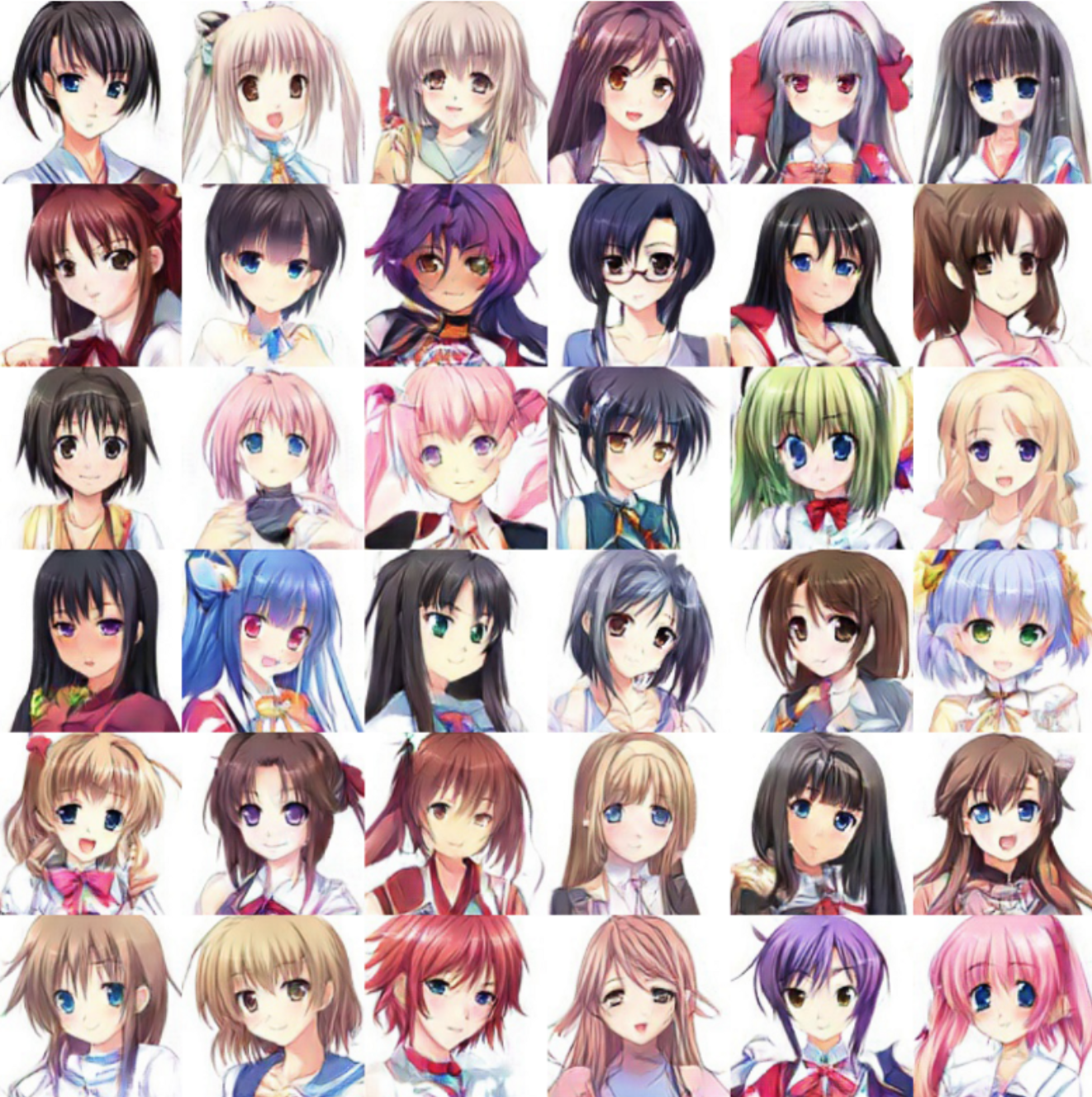 Thank You
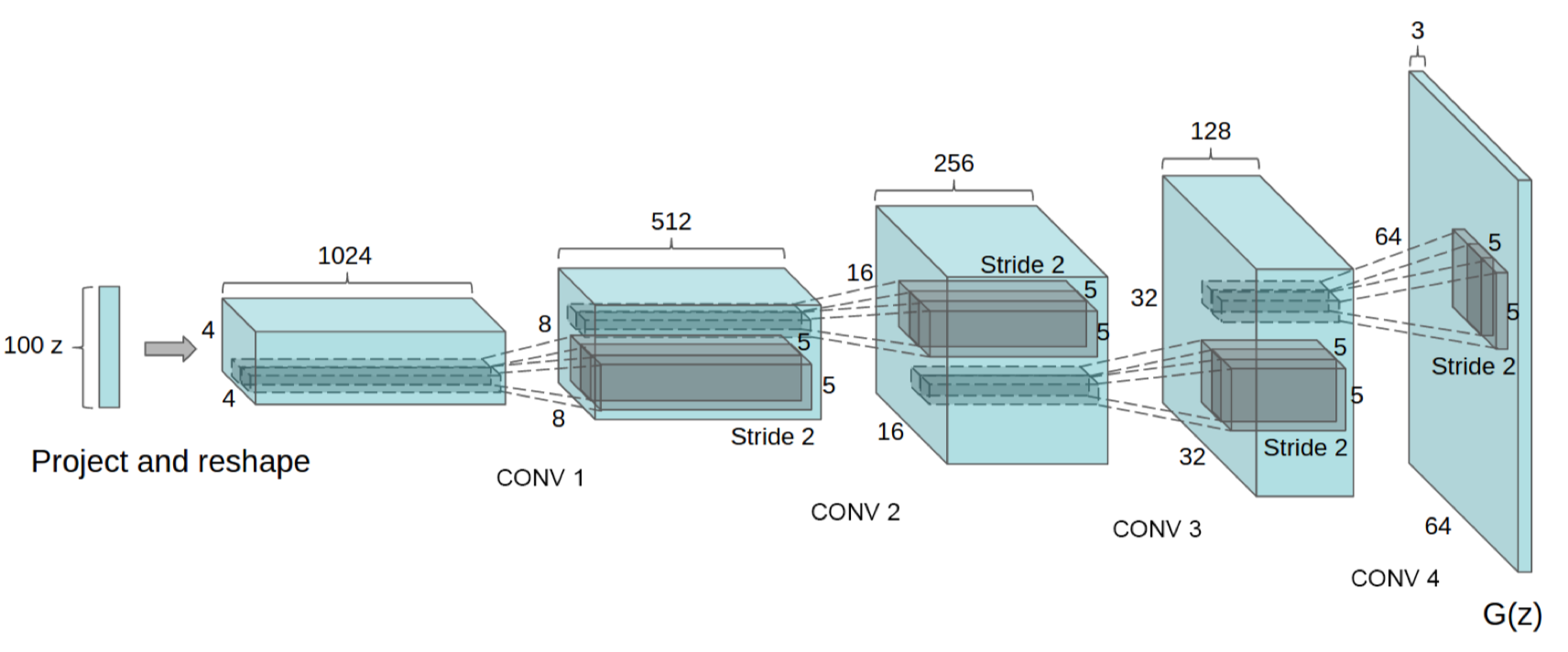